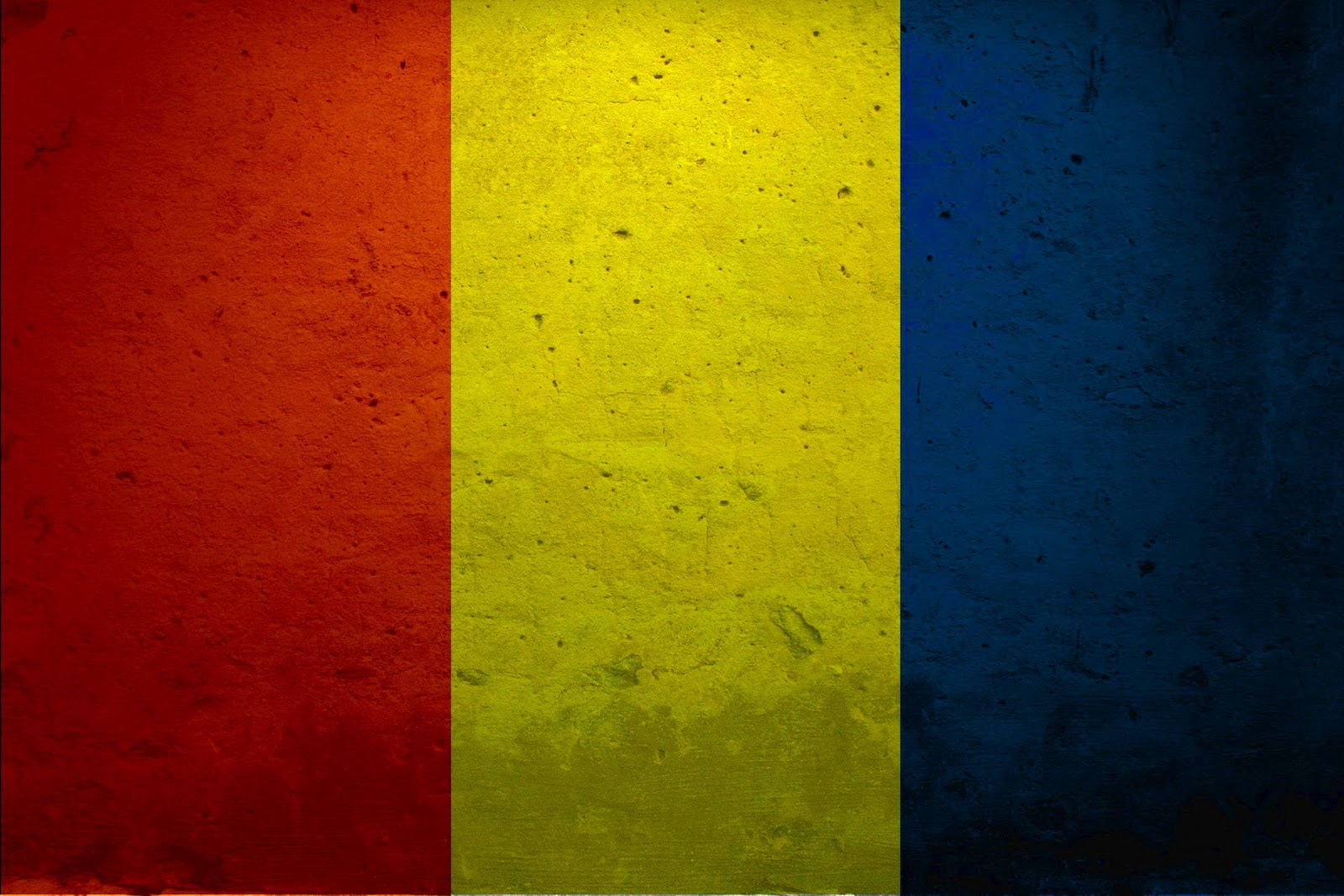 Beautiful Romania
By Theodor Nichifor
Study Abroad and Hosting Opportunities with the U.S. Department of State
Study Abroad with ECA
Host an Exchange Student
The U.S. Department of State offers numerous study abroad scholarships for American and international participants.
Visit exchanges.state.gov to learn about a program for you!
Consider an inter-cultural experience without leaving home by hosting an exchange student.
Visit hosting.state.gov to learn more!
Bureau of Educational and Cultural Affairs, U.S. Department of State
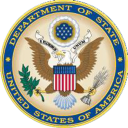 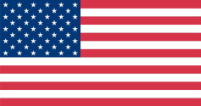 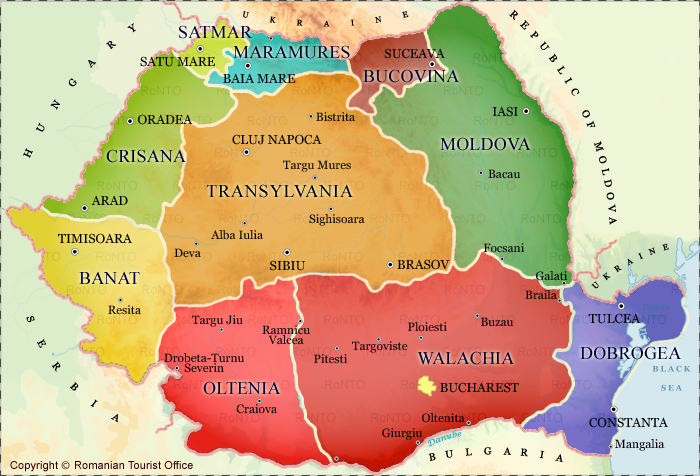 Piatra-Neamt
I am from…
PIATRA-NEAMT- (North-East of Ro)
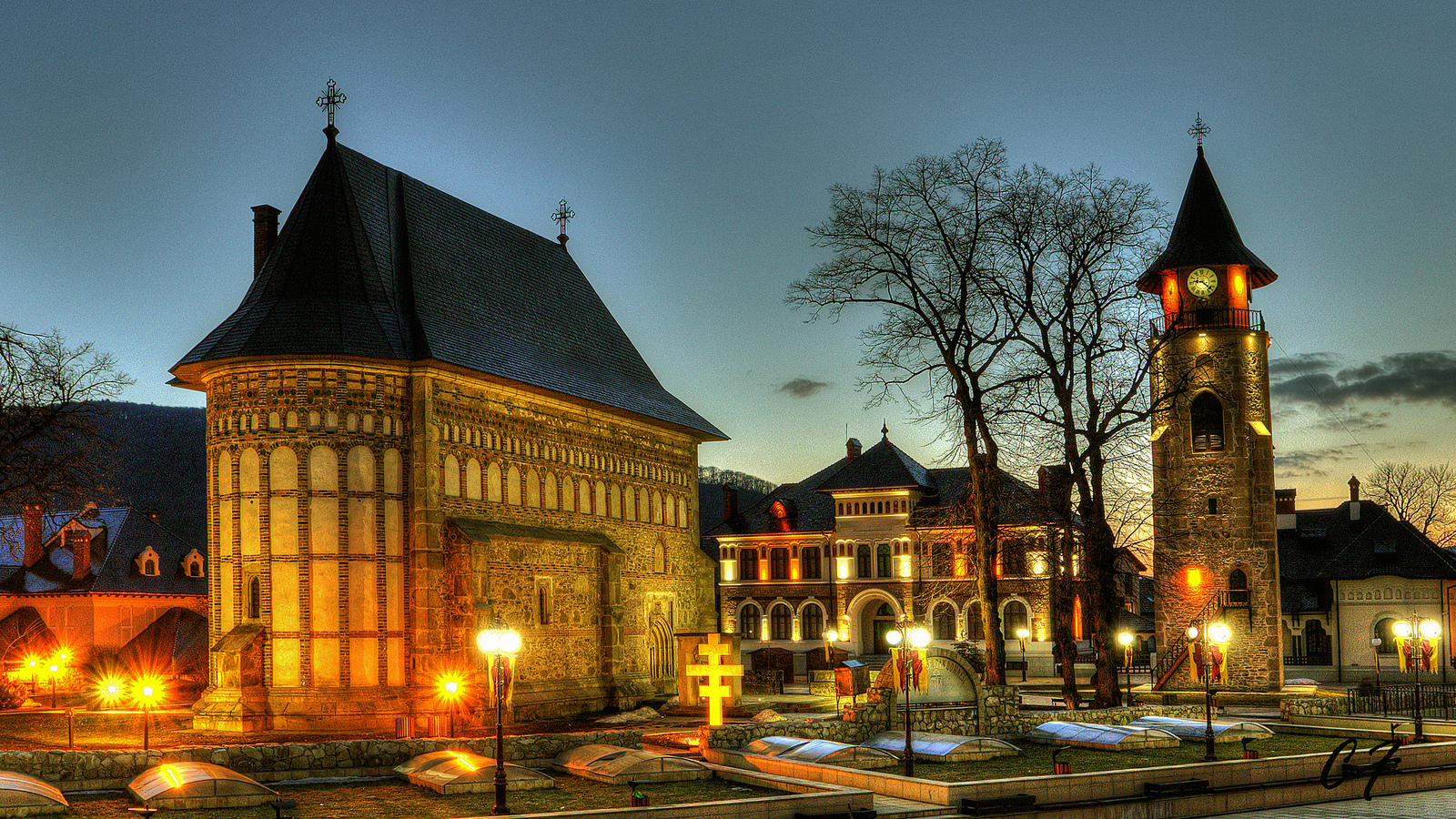 7 things you didn’t know about Romania
#1
The Romanian inventors changed the world
Nicolae Constantin Paulescu- discoverer of insulin.
Petrache Poenaru- inventor of the fountain pen.
Anastase Dragomir- inventor of parachuted chair.
Traian Vuia, Aurel Vlaicu, Henri Coanda- pioneers of the air world, inventing the jet engine or the first self-propelled airplane.
#2
Romania is Europe’s richest country in gold resources and brown bear population
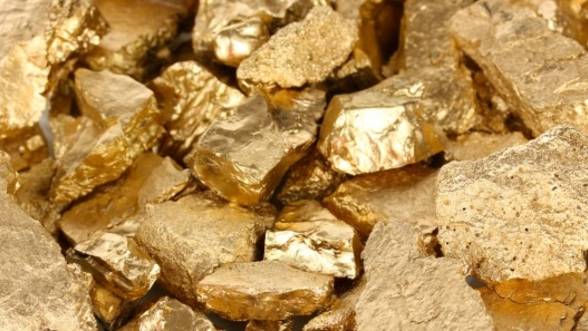 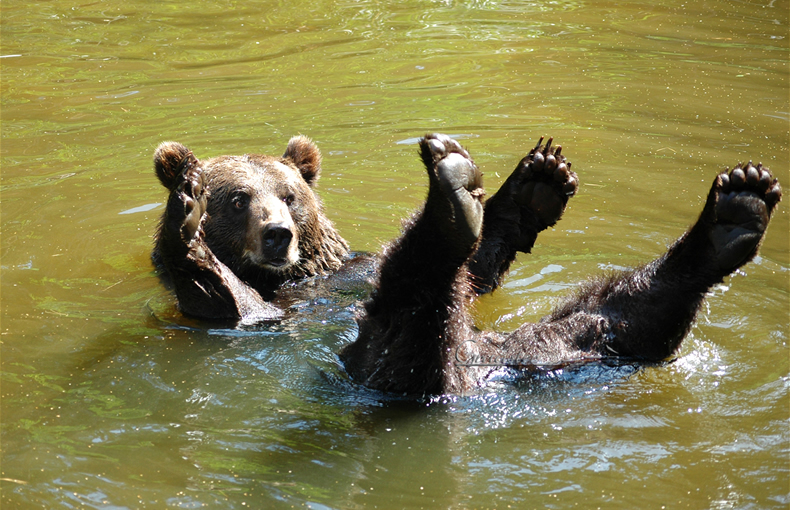 #3
Romania boasts the world’s largest administrative building
First as weight and second after the Pentagon as size, the Romanian Parliament House is an enormous communist work of the 80’s
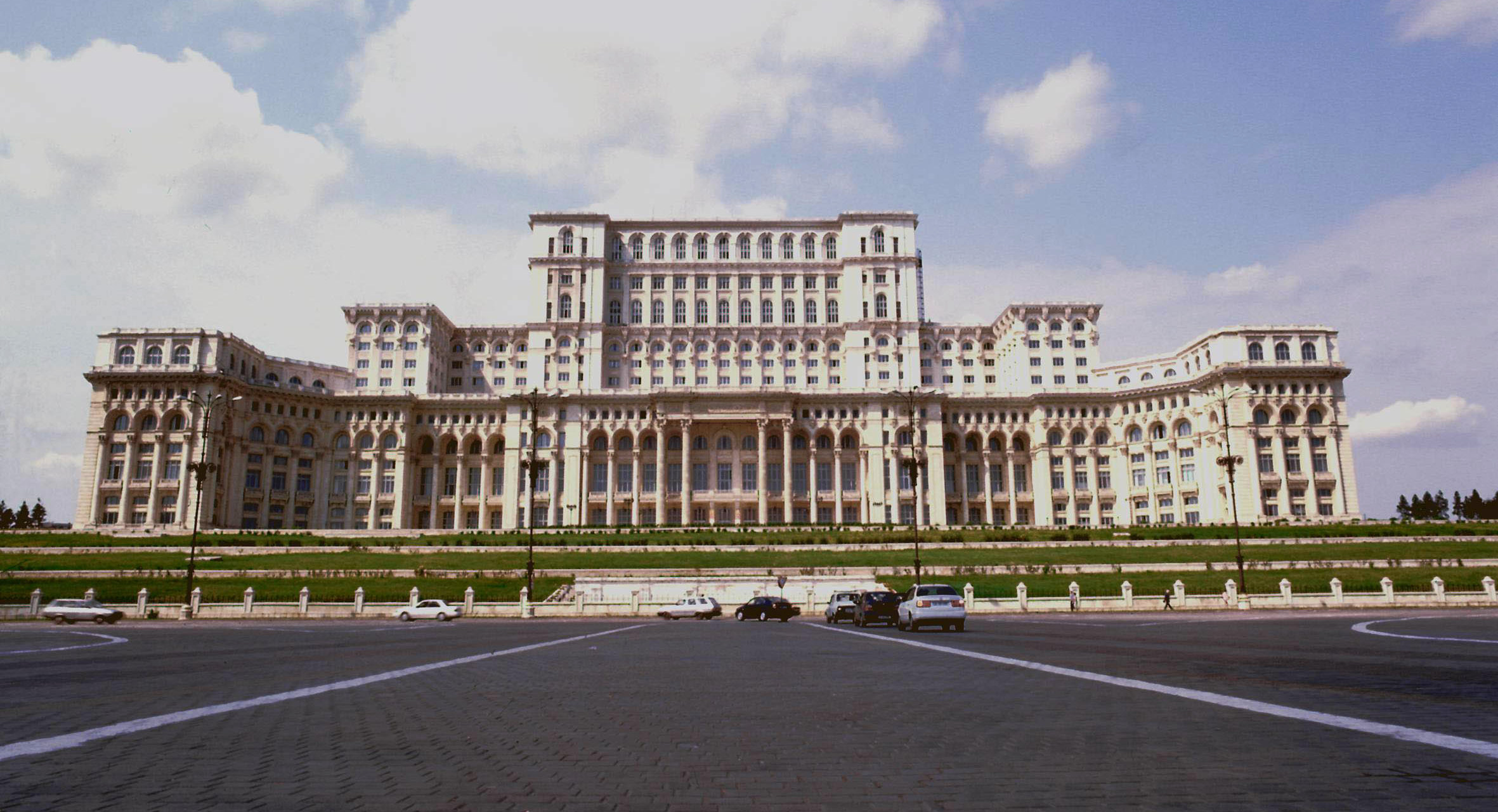 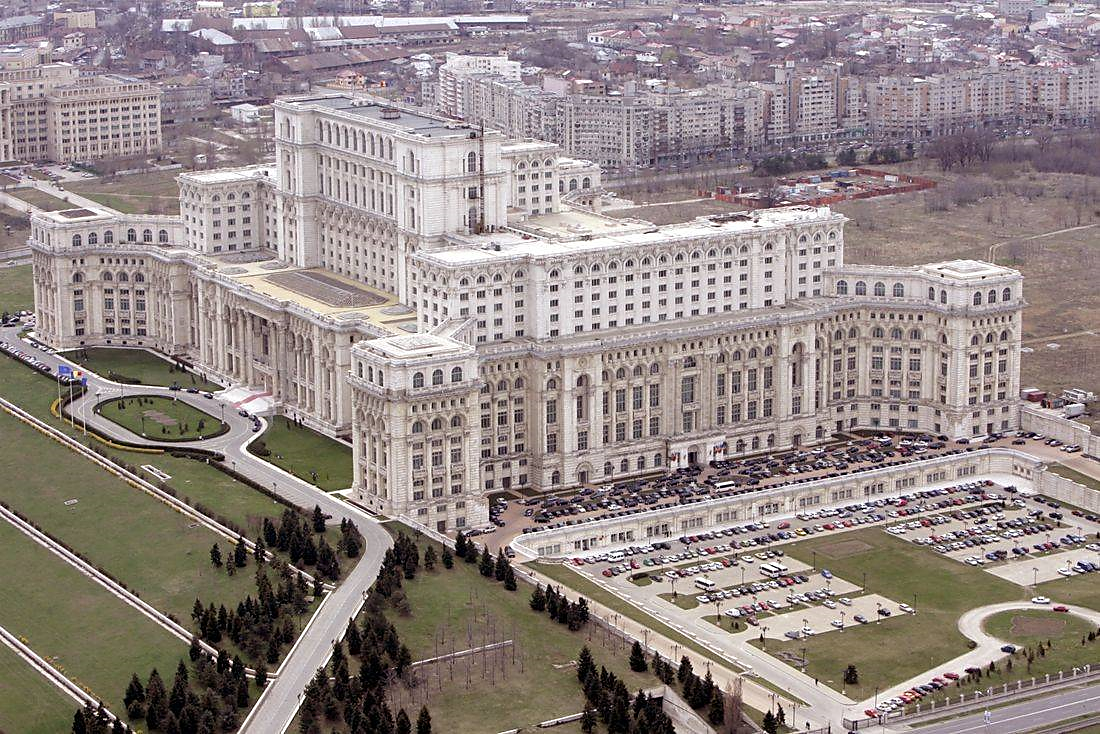 #4
Best preserved Delta in Europe
3rd in the world as biodiversity, the Danube Delta is the end of the Danube river, which crosses 4 European capitals and 11 countries, being the second longest one on the continent.
#5
Our money is called “LEI”=“Lions” 
We don’t have lions in Romania
I don’t know why we call them like that
$1=4.2LEI
1euro=4.5LEI
They are plastic, but don’t try to rip them
#6
The first city #lit by street lamps in Europe
Timisoara was the first city with street lamps which used electricity and only second in the world after New York City, in 1884.
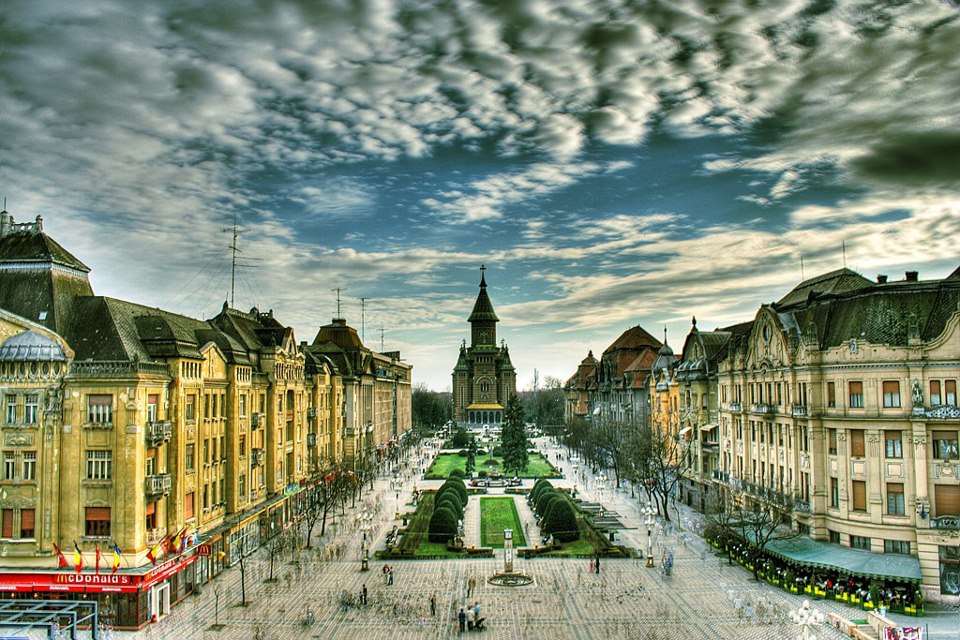 #7
Dracula Castle
Vlad the Impaler, one of our leaders back in early 1400, is the inspirer of Dracula.
He impaled his enemies in front of his castle and legends say that he drank their blood.
It is located in Transylvania, Western part of the country.
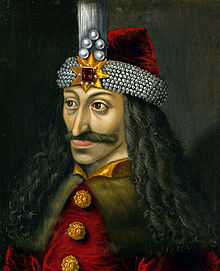 Holidays
December 1st- National Day
Christmas
New Year’s Eve
March 1st - “Martisorul”
Easter
May 1st – Labor Day
Romanian Traditions
Traditional Masks
The rituals consist in dances and a variety of masks to scare the bad spirits and death
The way you dress up and the mask you wear tells the story
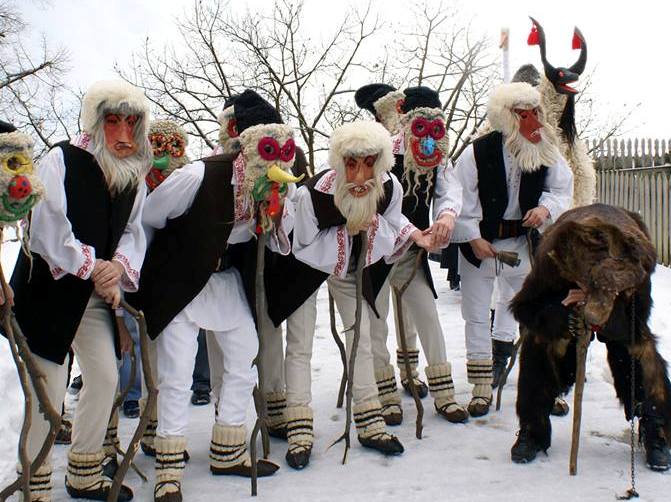 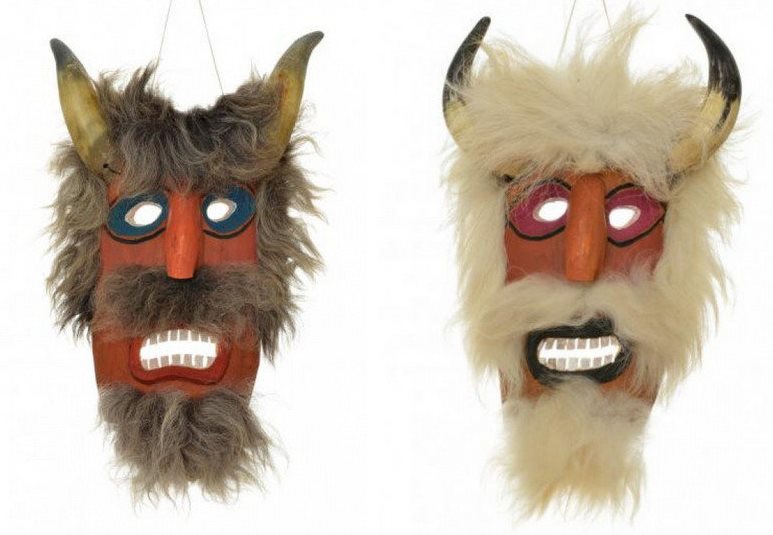 The Goat and The Bear
New Year’s Eve dance traditions 
People go from house to house dressed up in costumes and sing
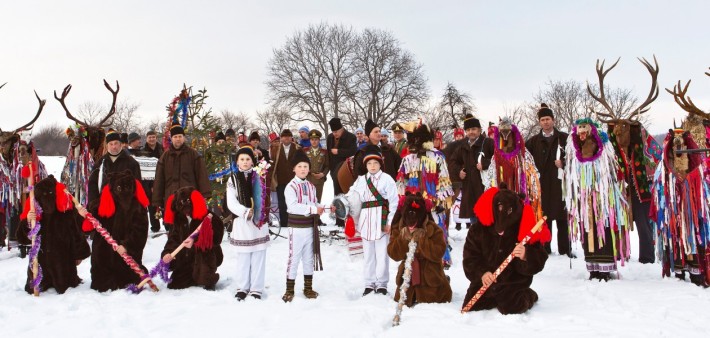 Our own Valentine’s Day (Dragobetele)
Same thing with chocolate and fluffy hearts, but different date (February 23rd) and waaay older (Middle Age).
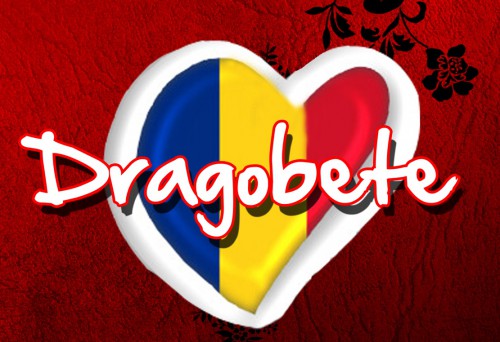 Sanzienele (June 24)
In the Romanian mythology, “sanzienele” are the good fairies, but if you don’t respect their holiday, they turn into bad fairies, cursing you.
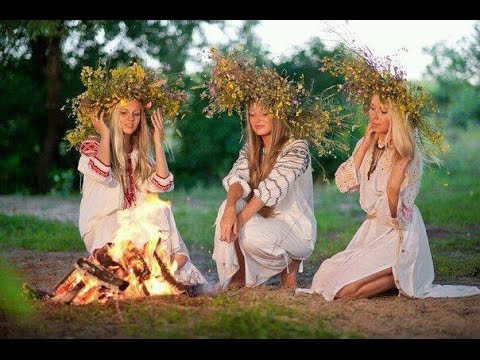 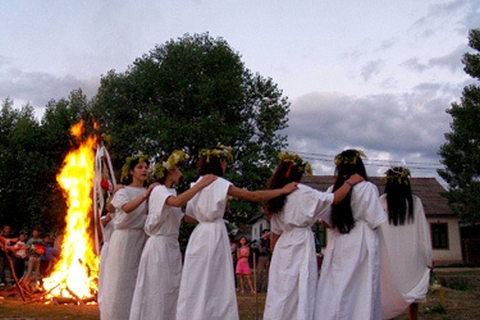 Romanian vintage fashion
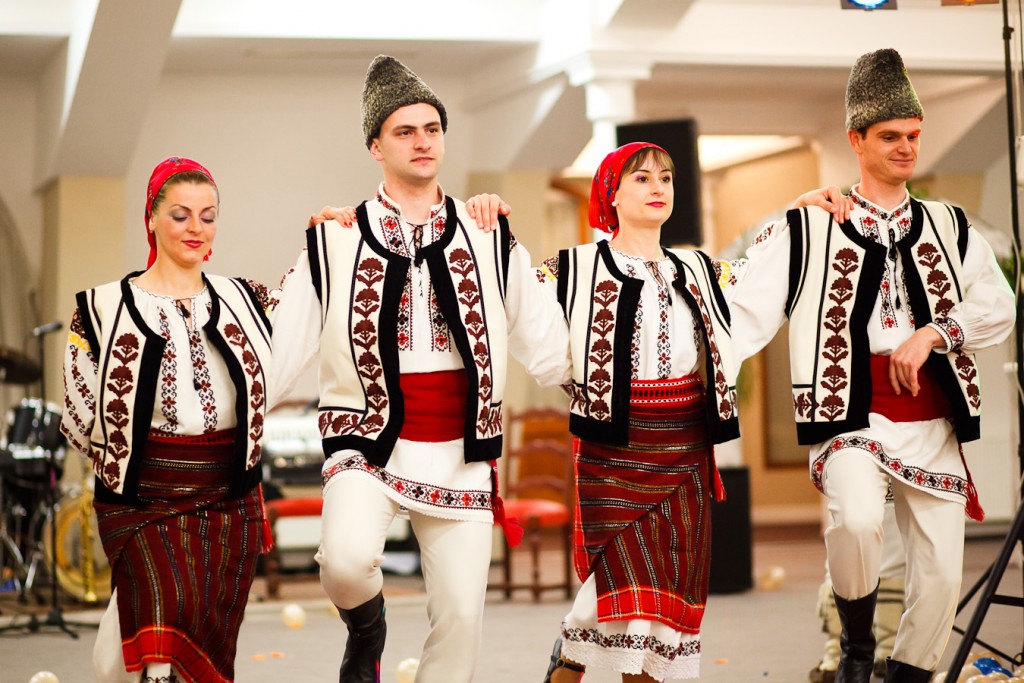 Romanian cuisine
Composed of various cultures, such as Turkish, Slavic, Balkan, Italian and Hungarian
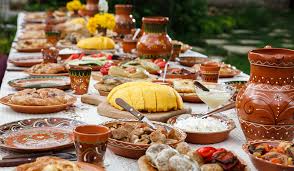 Sarmale
Cabbage rolls with meat and rice
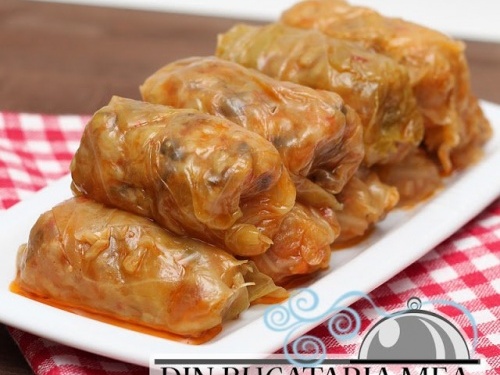 Mici
Barbequed beef and pork meat
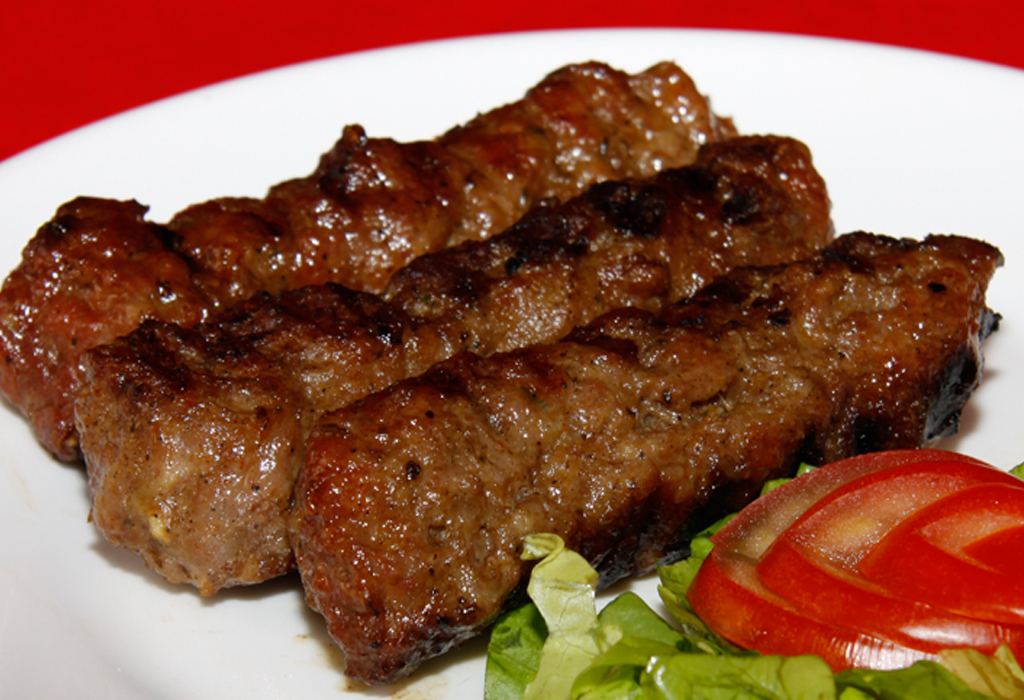 Mamaliga
Polenta or our own Corn Bread
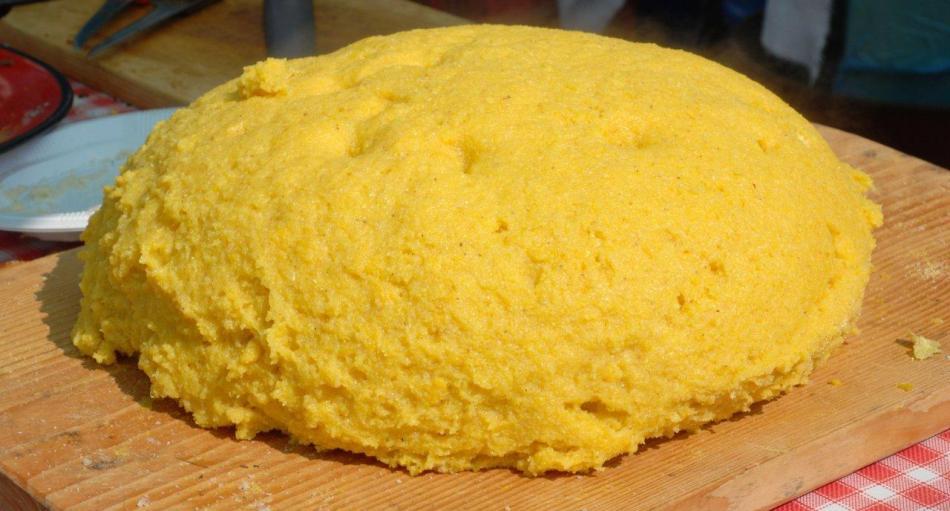 Placinte poale-n brau
“Cheese pie” more like a Cream Cheese Sweet Bread
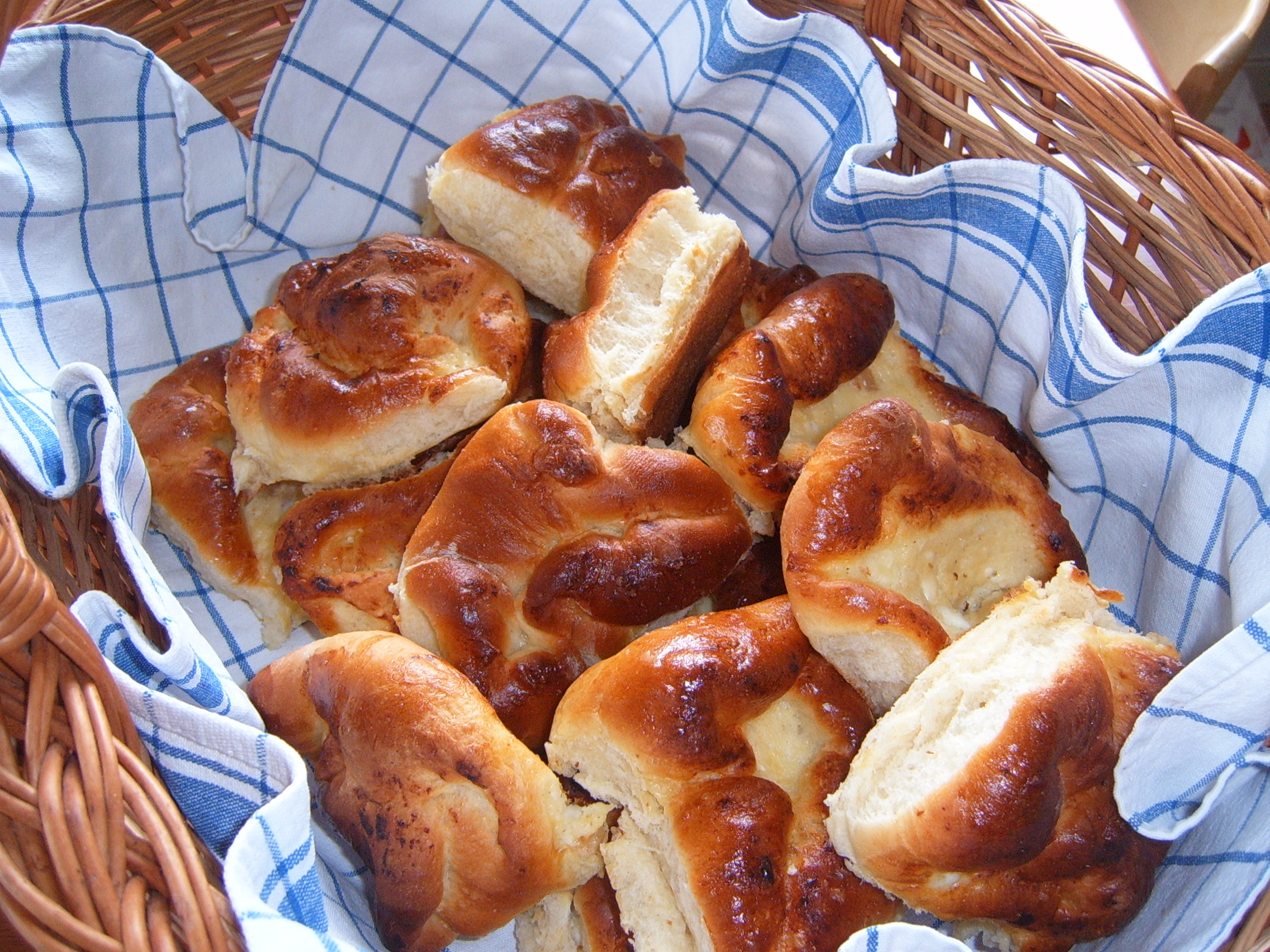 Romanian sports
Soccer- Quarter Finalist at 1994 USA World Cup (we beat US with 1-0)
Tennis- Simona Halep #4 WTA, played 2014 Singapore Final with Serena Williams
Alina Dumitru- Gold Medalist at Beijing Olympics at Silver Medalist at London Olympics at Judo.
Gymnastics- where Romania excels the most, with the first Perfect “10”, Nadia Comaneci- Montreal ’76.
Funny Romanian Expressions
A Romanian is not “surprised”… his “face has fallen off” (I-a picat fața).
A Romanian won’t “lose temper”…his “mustard will jump off” (Îi sare mustarul).
A Romanian hasn’t just “screwed up”…he “threw his boogers in the beans” (A dat cu mucii-n fasole).
You don’t “drive a Romanian nuts”… you “take him out of his watermelons” (Îl scoți din pepeni).
In Romania, things are not “far away”… they’re “at the devil’s mother” (La mama naibii).
A Romanian won’t tell you to stop “wasting time”… he’ll tell you to stop “rubbing the mint” (Freca menta).
Brief history because Mr. Brown is my fav teacher
After WW2, the Russian influences pushed us in a communism era.
In the Christmas Eve of 1989, a revolution against our dictator, Nicolae Ceausescu spurred.
At least 1000 people died and after a couple of days, our dictator was executed with a fire squad after he got captured; everything was filmed and broadcasted on the news.
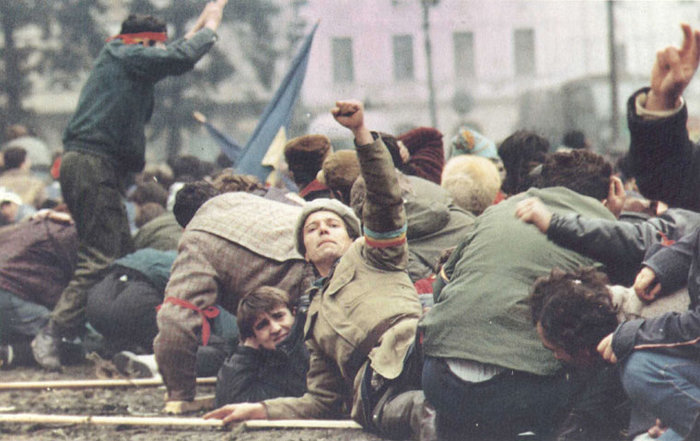 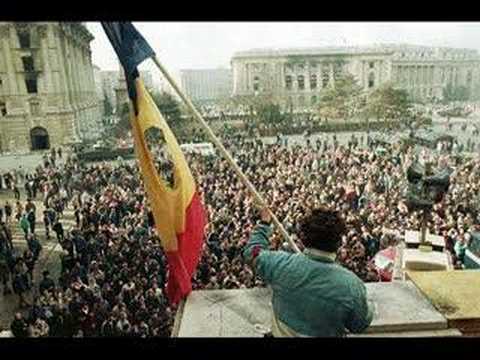 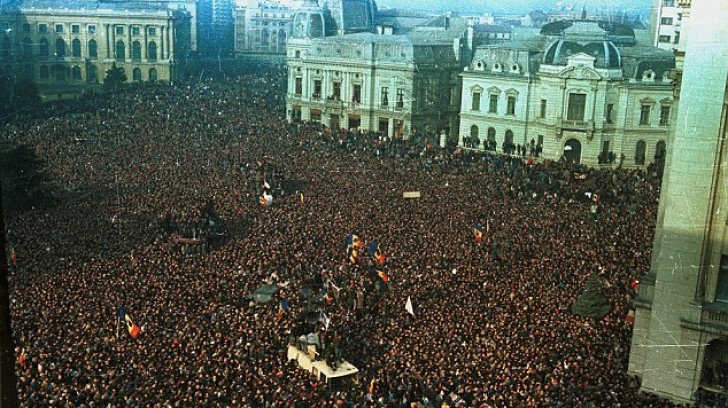 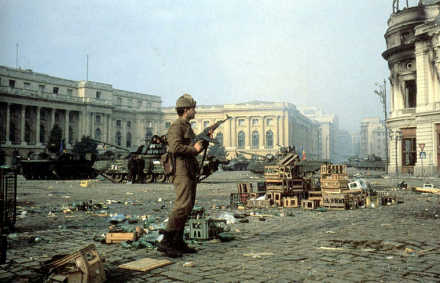 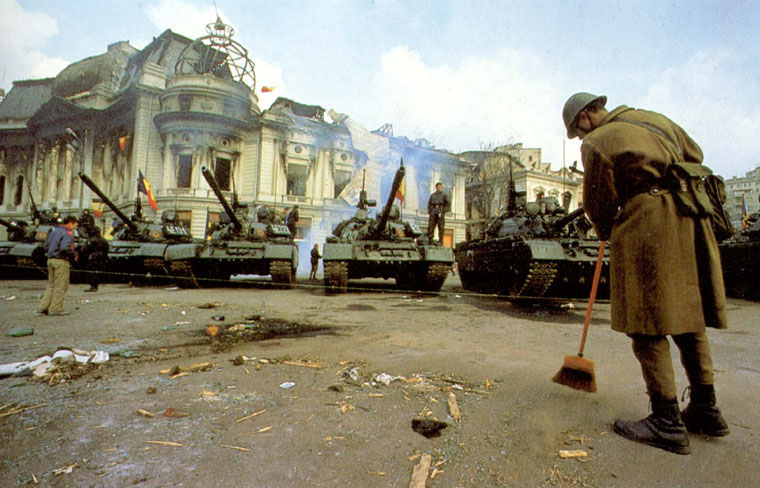 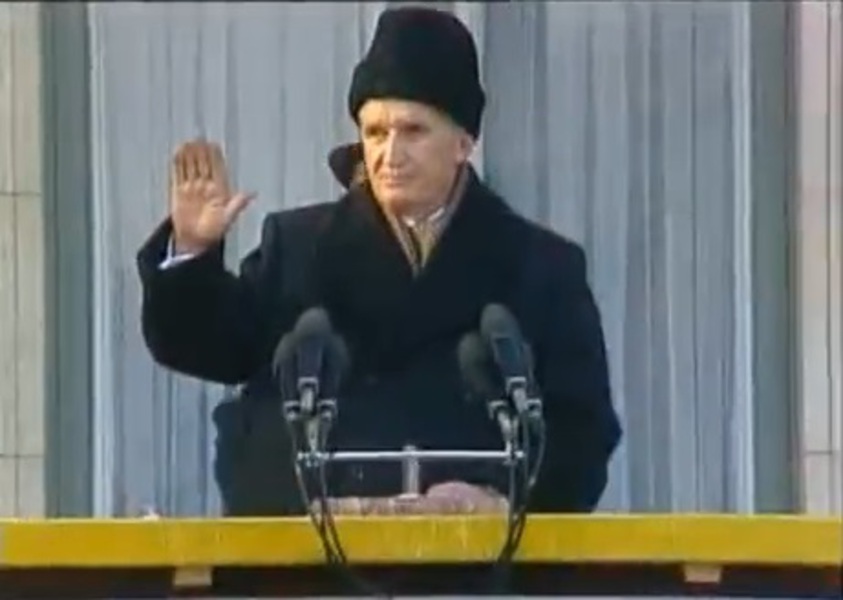 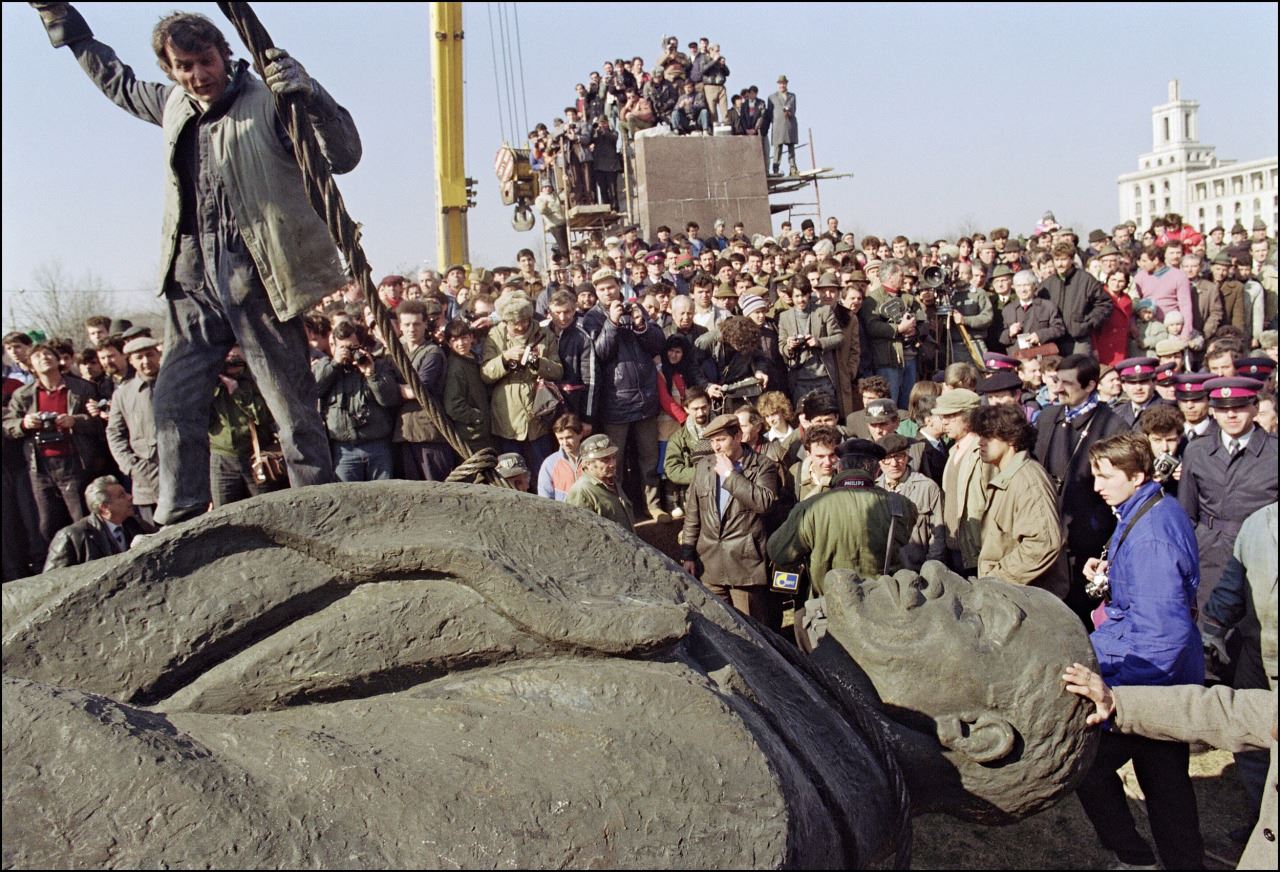 How are things going on now?
Russia has influenced a lot of our neighbors leaders for a pro-Kremlin and anti European government, socialistic mentality, even though they are still in the European Union with us.
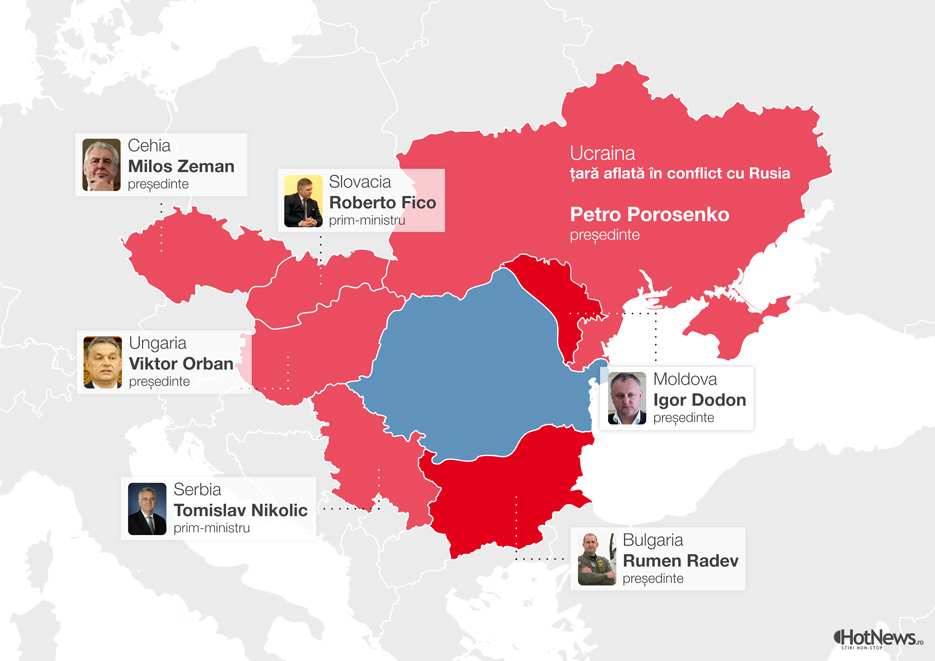 Sorry for the long presentation, here are some “Romanian Peasant Potatoes”
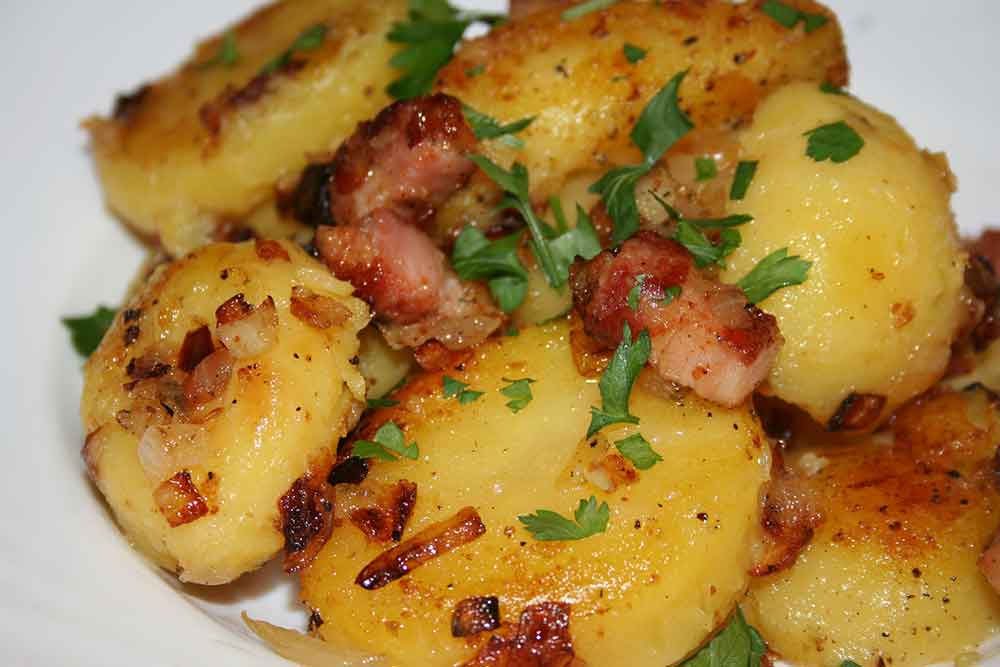 Thank you for your attention!